Communication
MAKING SURE YOU KNOW HOW TO ASK FOR SUPPORT
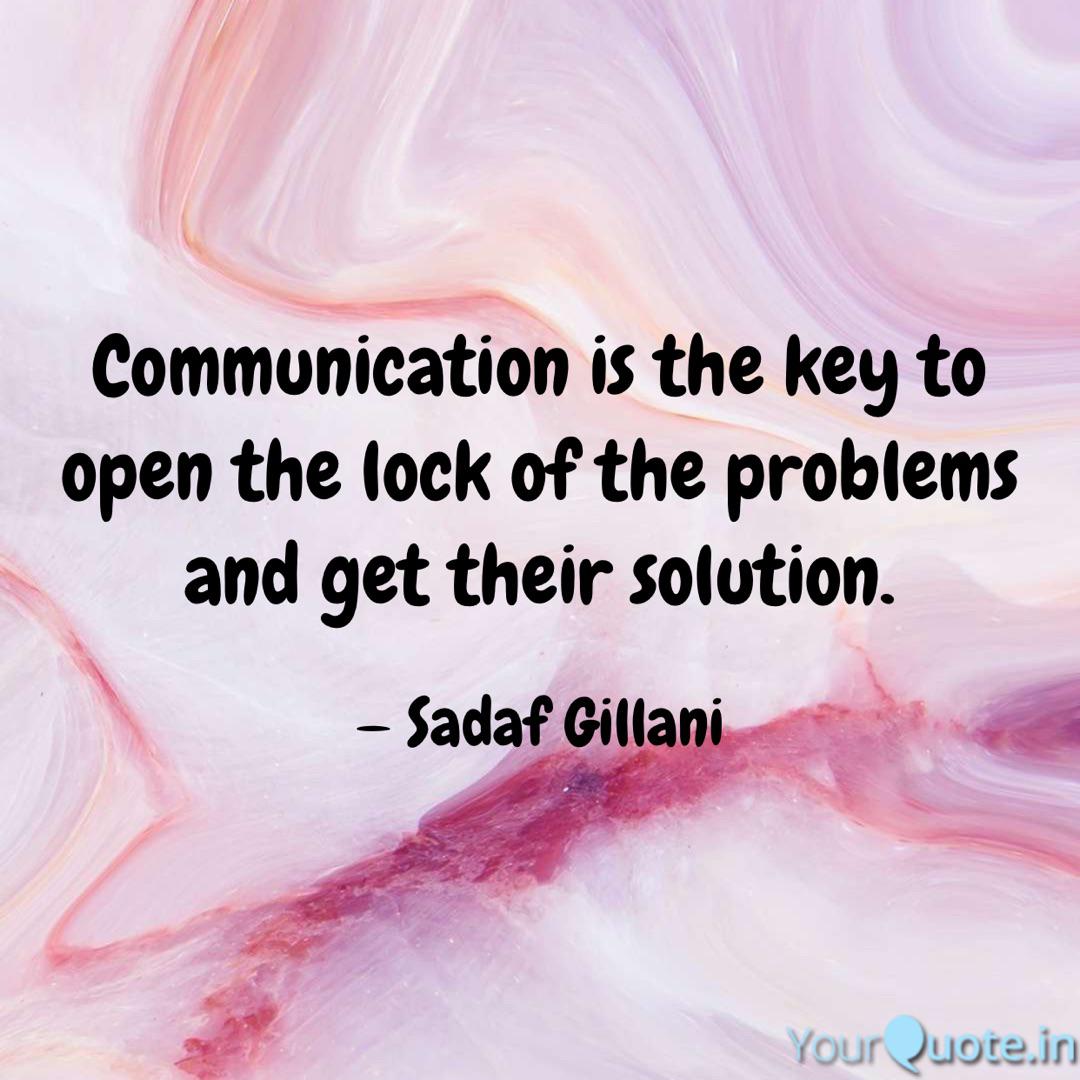 When might you need to contact a member of staff?
If you need academic support such as:
If you are struggling with the work that has been set
If you need to clarify instructions 
Access issues – you cant find a resource or it wont work

If you need pastoral support:
If you need support with your mental health and wellbeing
You would like to speak to or see your PBM
How can you contact us?
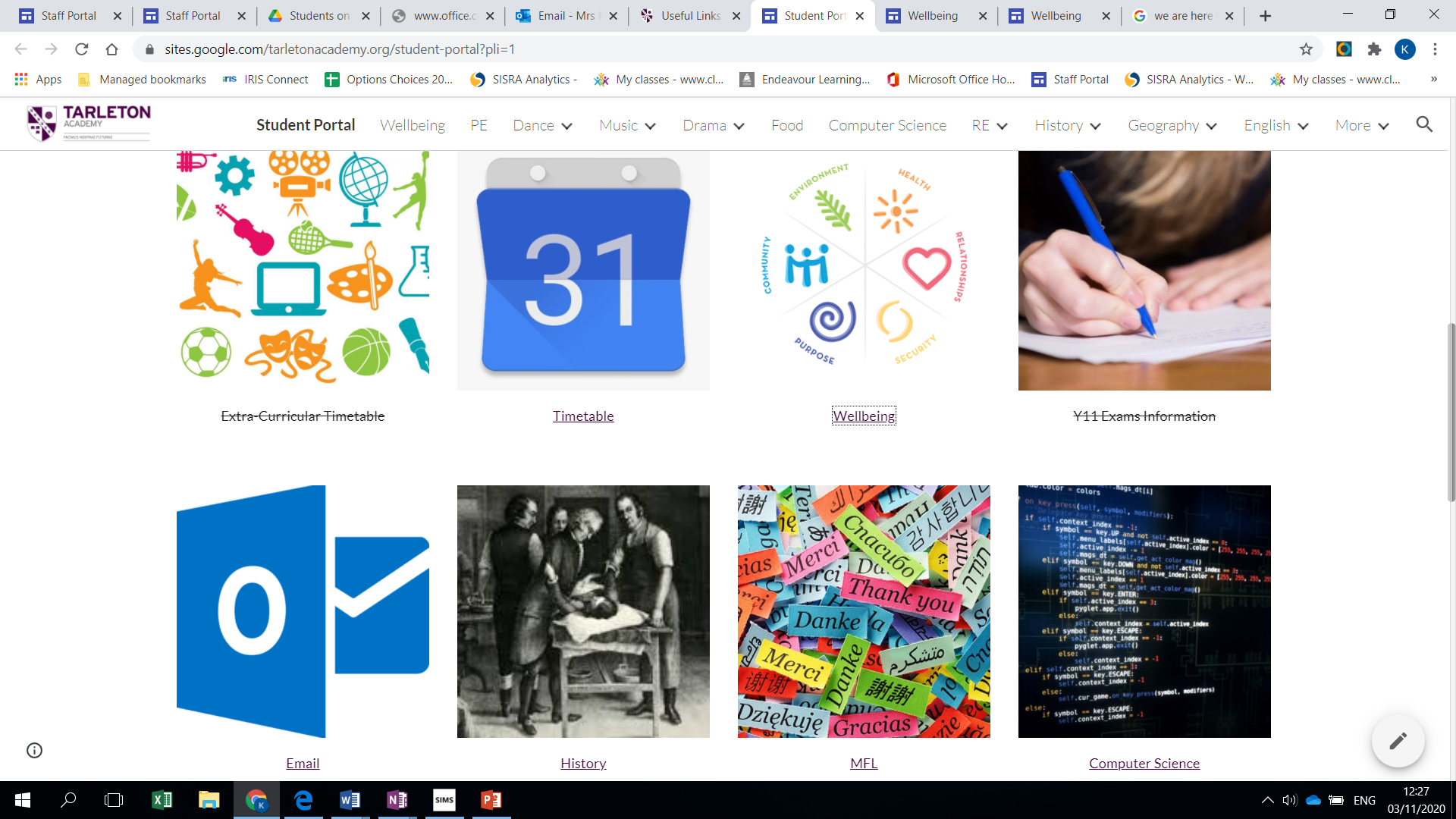 Student Worry Box


School email
Wellbeing support and Worry Box
Access the ‘Wellbeing’ section on the Student Portal – this can be found by accessing via our school website via ‘useful links’ on the bottom of the home page
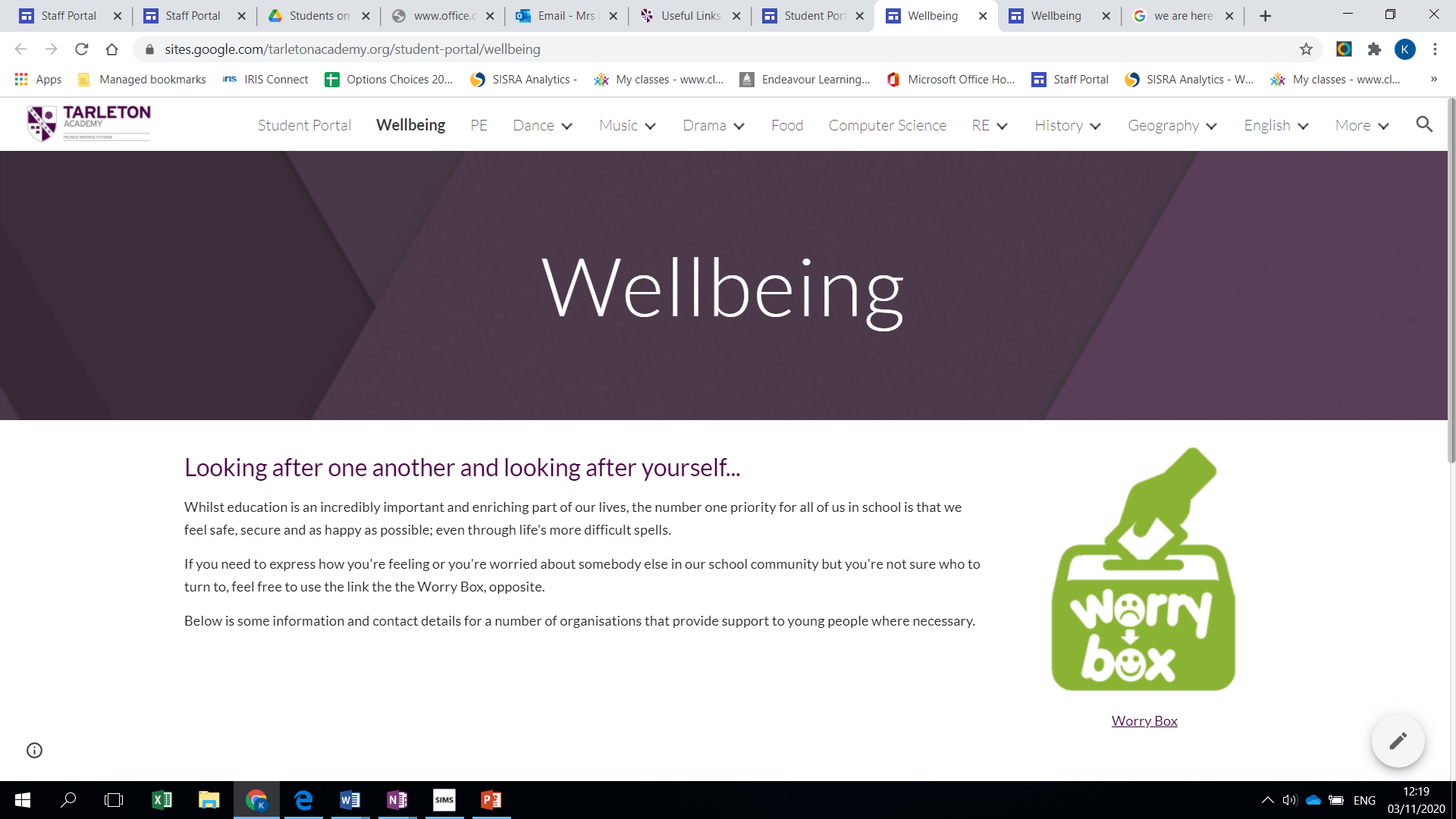 Accessing PDC
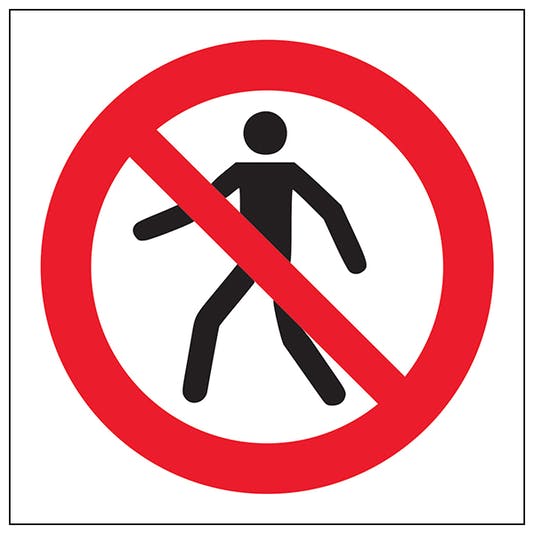 DO NOT ATTEND PDC unless you have been asked to do so.
Should you need to see a PBM use the Worry Box to inform your PBM and they will come and get you as soon as they are available
Student Email
OFFICE 365 AND HOW IT CAN WORK FOR YOU
Why do students at Tarleton Academy have an email account?
So that your teachers can contact you
So that you can contact your teachers. This may be useful if you need support with your work, for example.
To give students access to Microsoft Office 365 (This includes web based Word, Powerpoint, excel and many more!)
As students we expect you to:
Check your email account every day
Ensure it is only used for school related mail
DO NOT open or share any suspicious looking emails
Report any instances of misuse or potential phishing attack emails to Mr Marsh by emailing n.marsh@tarletonacademy.org
There are different ways to check your email…
On your Chromebook (its bookmarked for you on the top left of the task bar!)

On the Student Portal (accessible vis the school website)

On your phone (via the Office 365 App)
How to Access Your Email Account via The Student Portal
Log onto the school website www.tarletonacademy.org
Scroll to the bottom of the home page to fine ‘Useful Links’
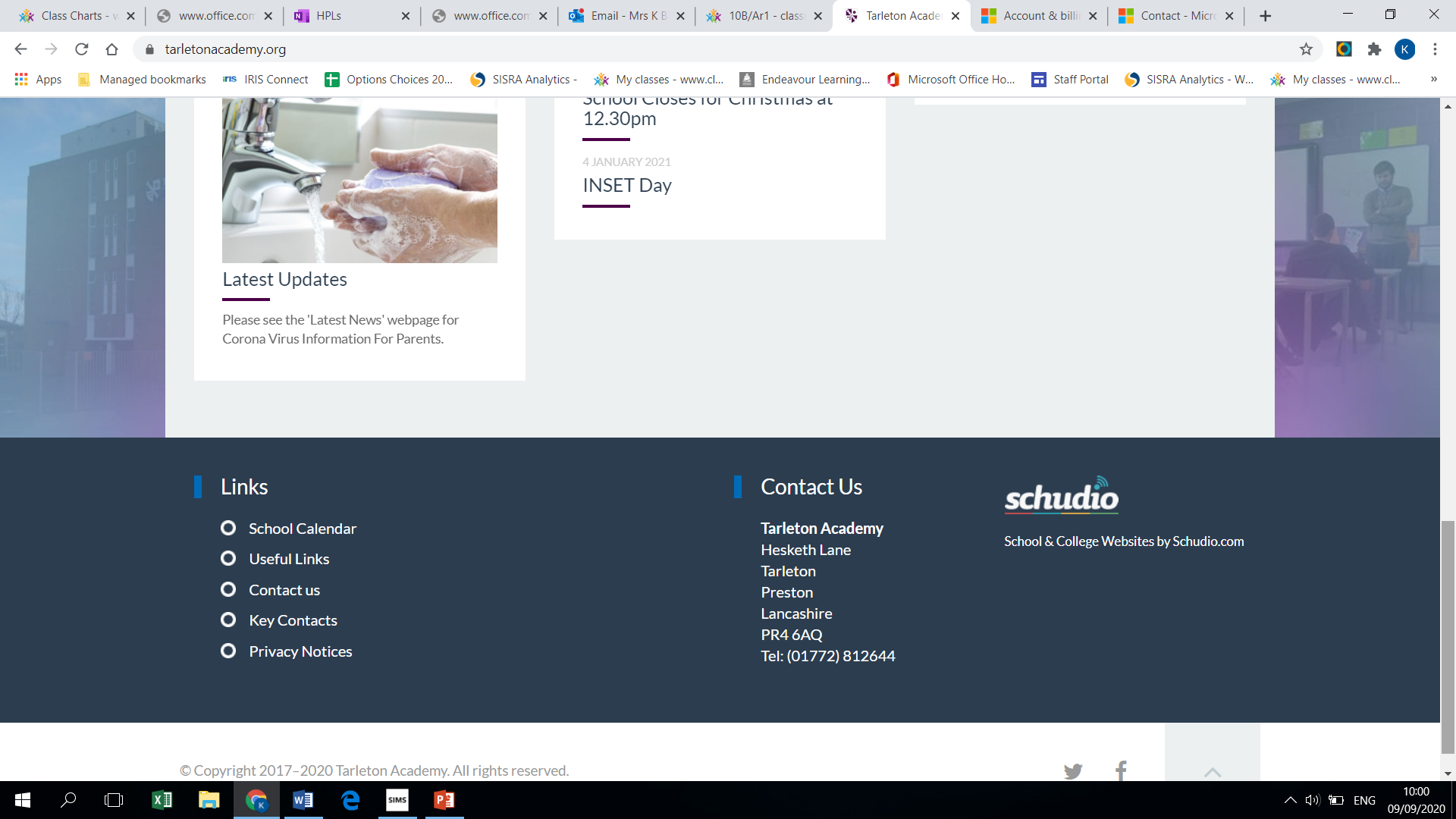 How to Access Your Email Account
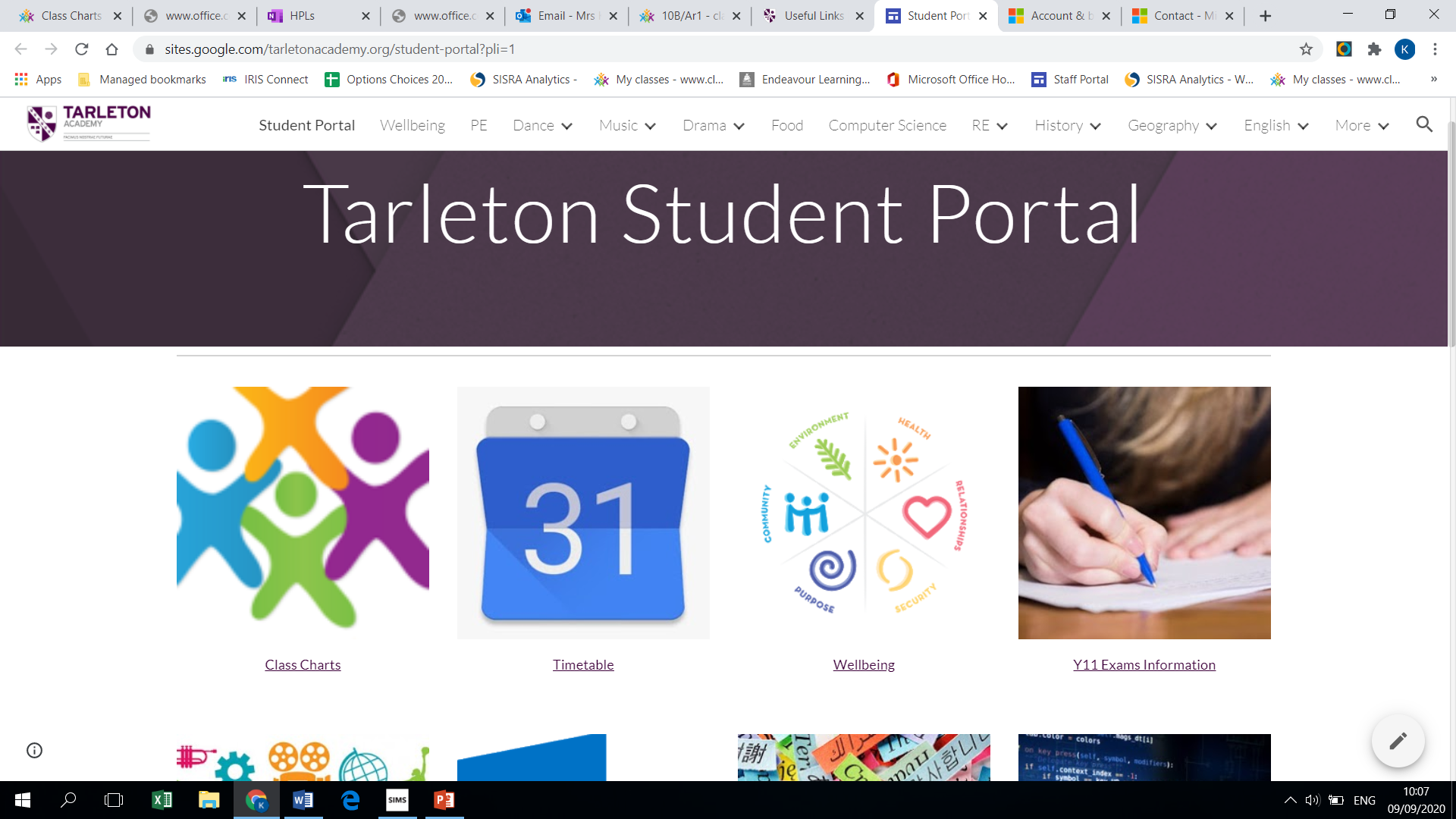 Then select the ‘Student Portal’, here you will find subject pages, your timetable, Classcharts and a link to access your email.
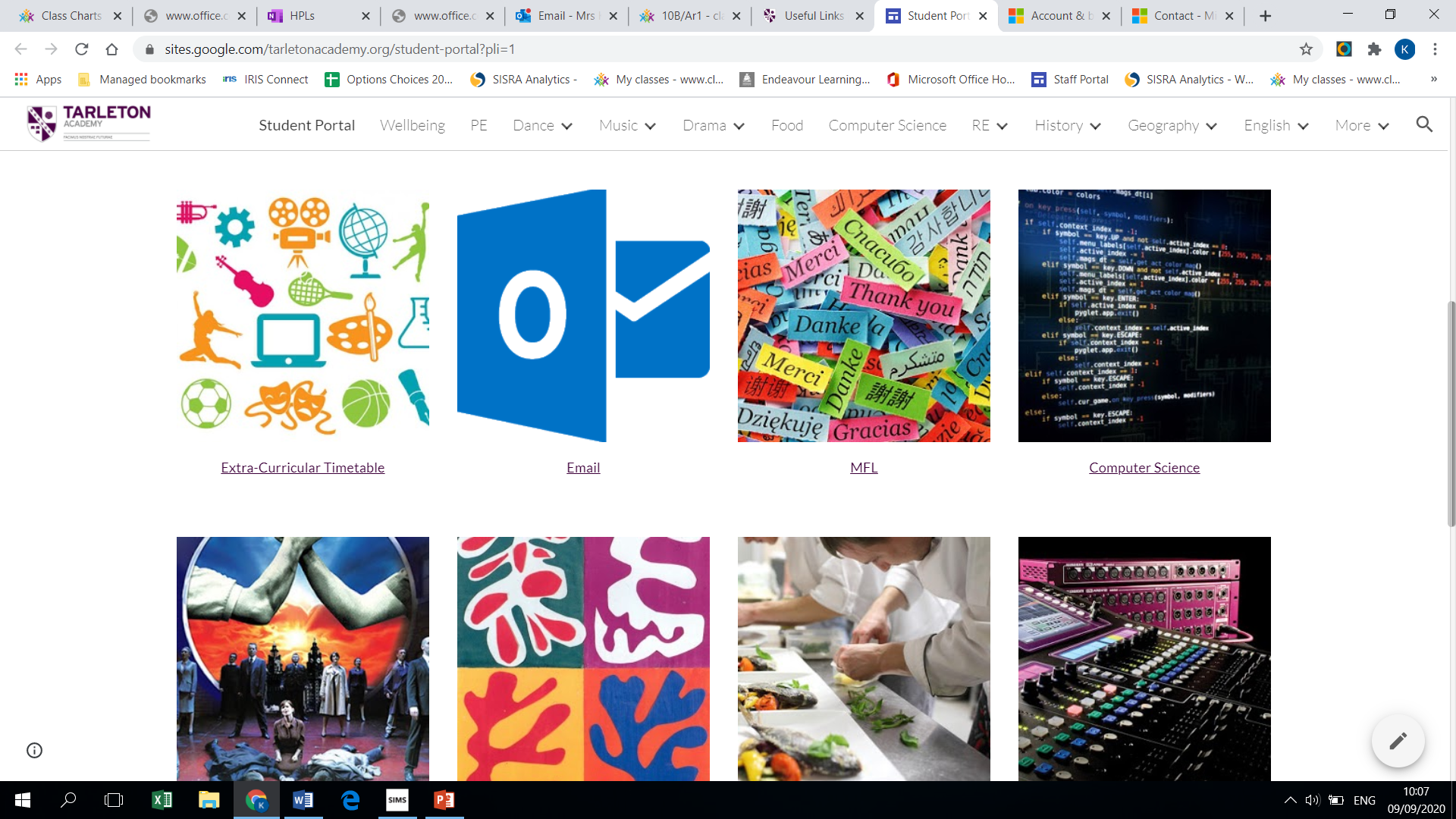 How to Sign in to Your Email Account
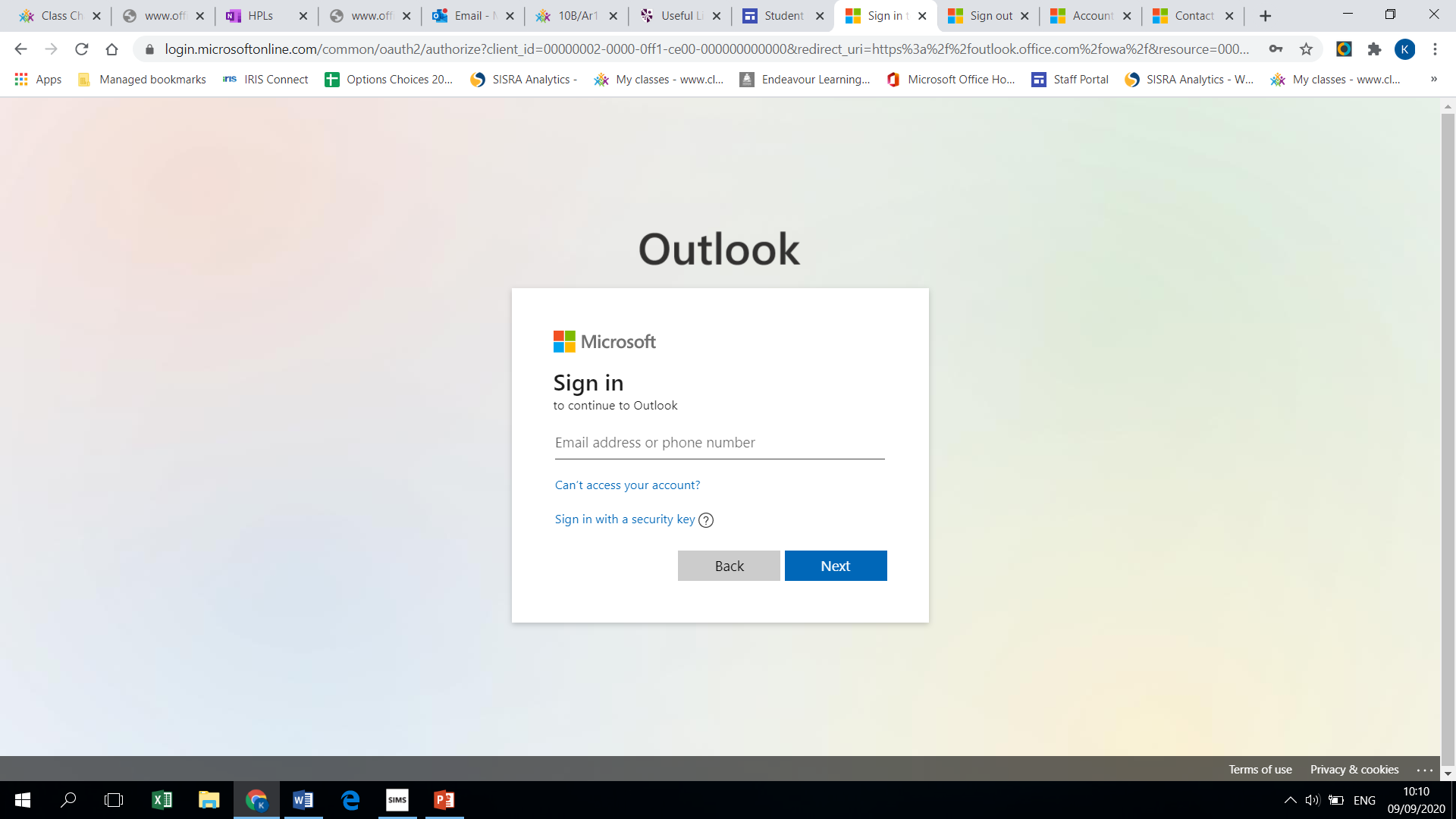 Sign in by entering your email address. 

You can work out your email address as follows:

20smithk@tarletonacademy.org
The year you started school
First name initial
surname
How to Sign in to Your Email Account
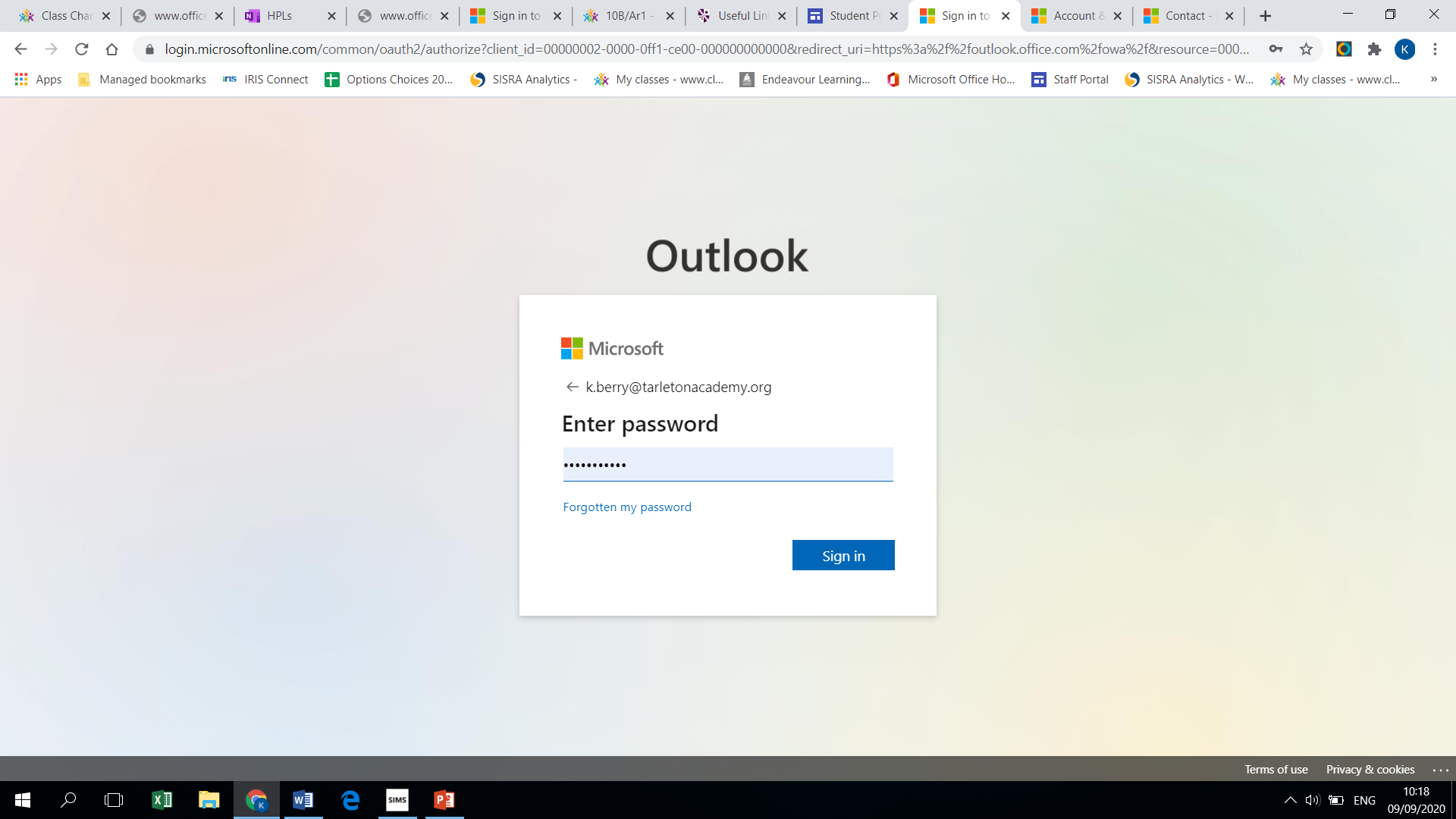 Enter your password




If you cannot remember your password you need to request a password reset via your form tutor.
How to Access Your Email Account via your Chromebook
Select Tarleton Academy Bookmarks on the top left of your taskbar, select ‘School email’.
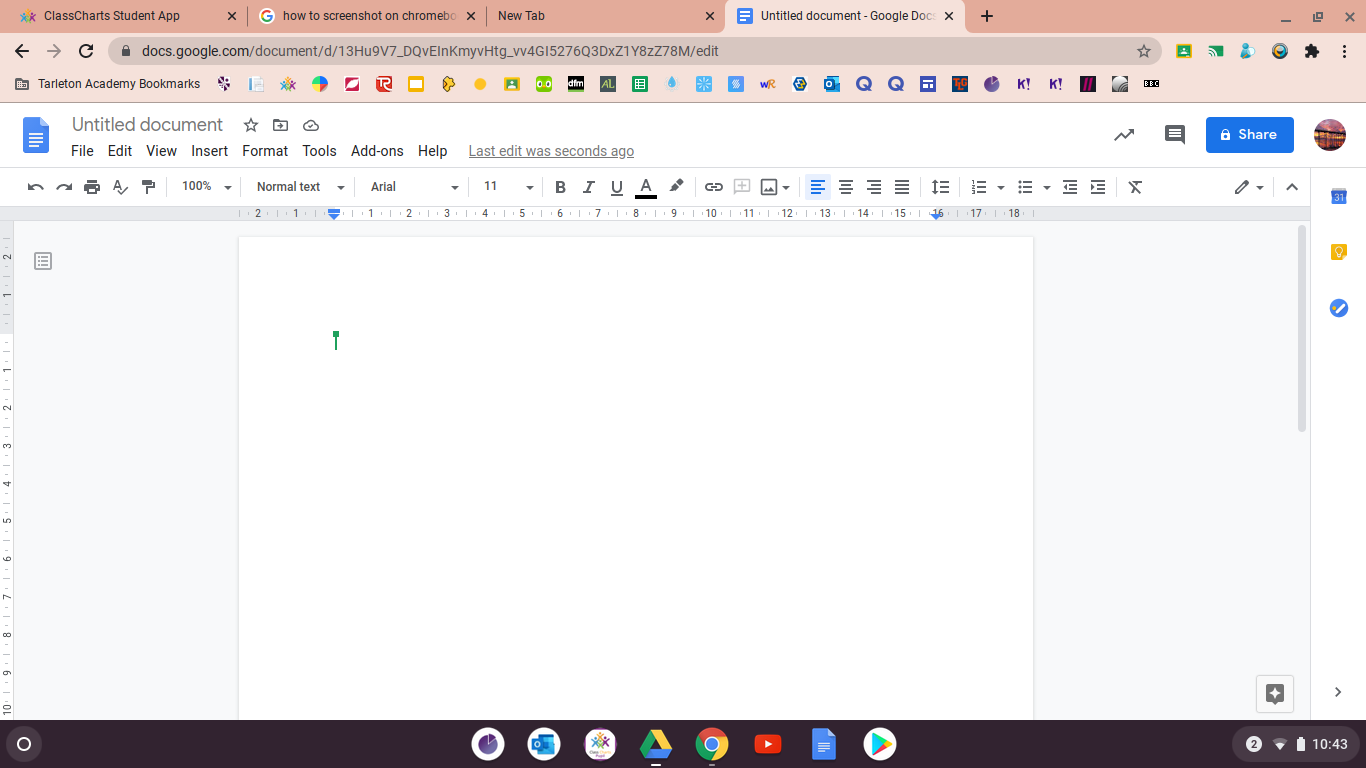 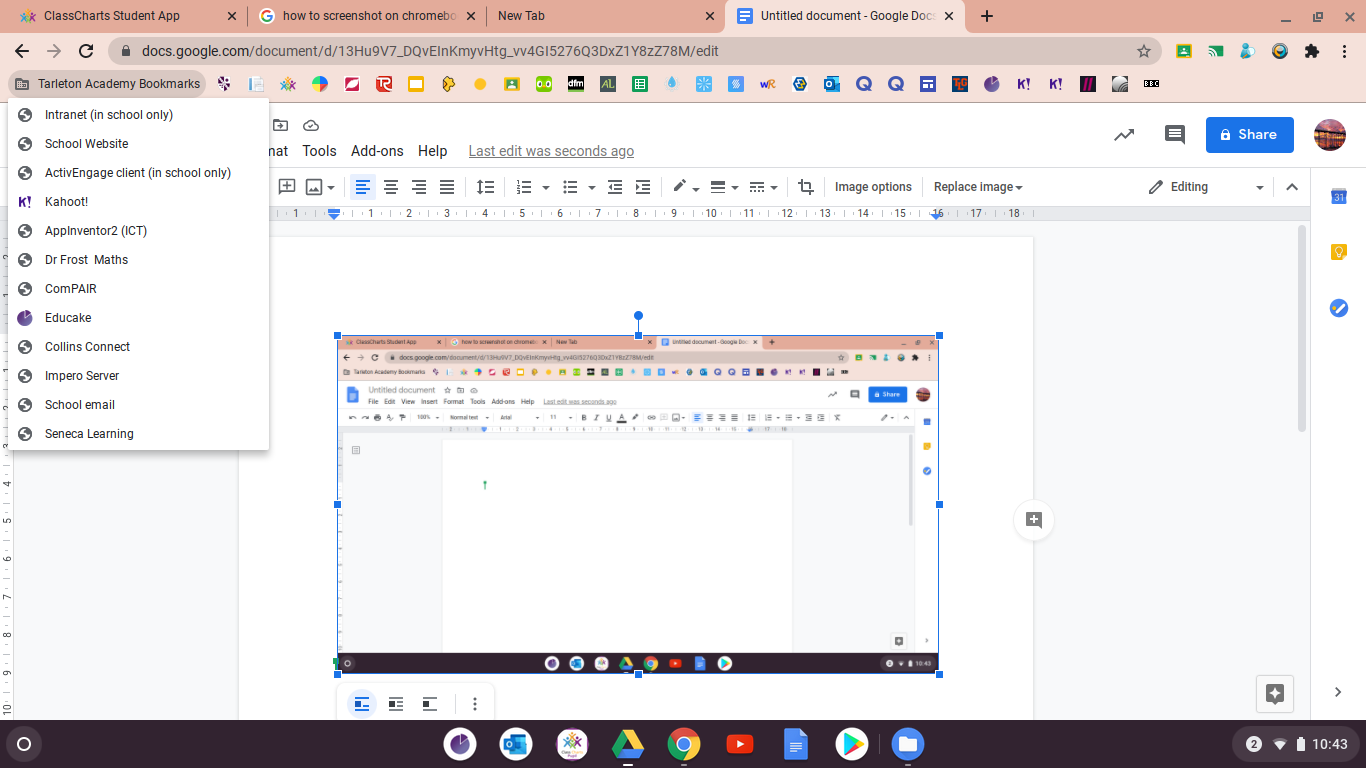 How to Access Your Email Account via your Chromebook
It will then prompt you to sign in with your email address and password
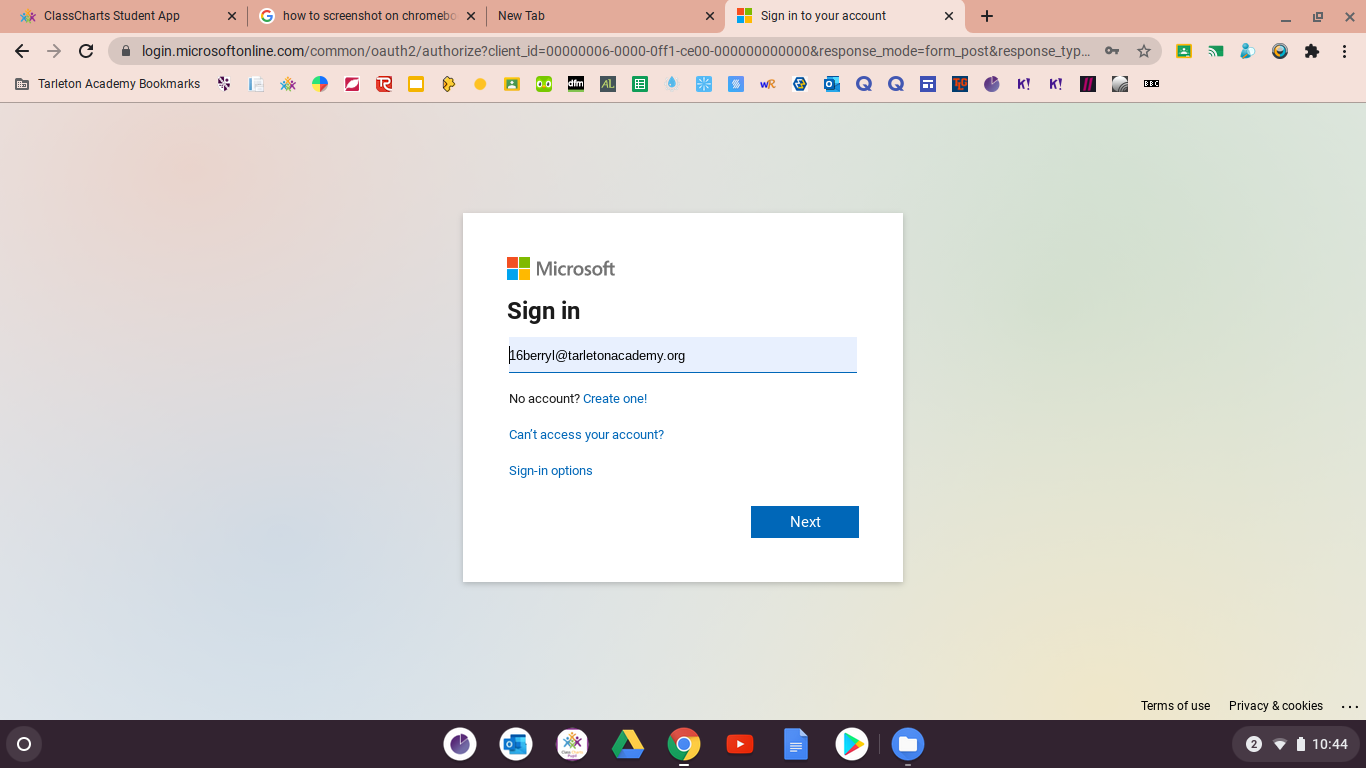 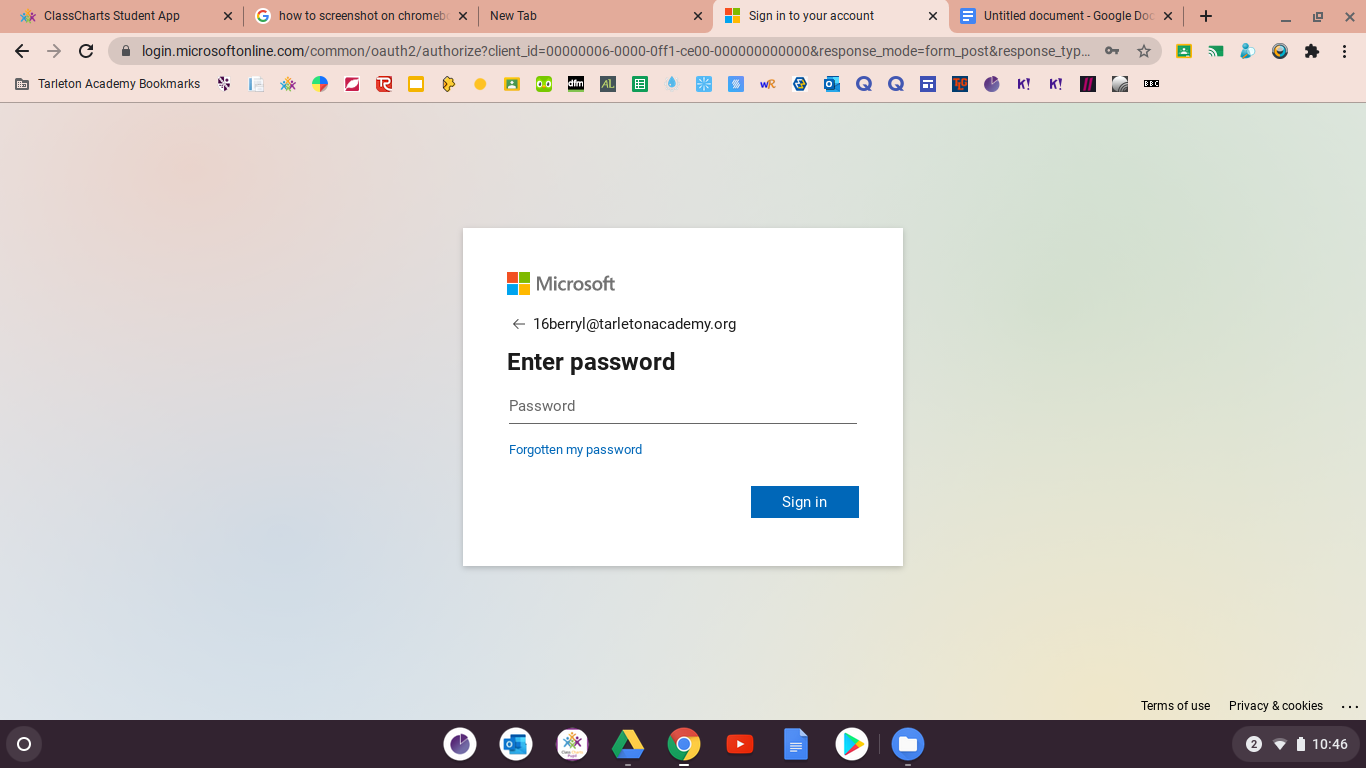 How to Access Your Email Account via your Chromebook
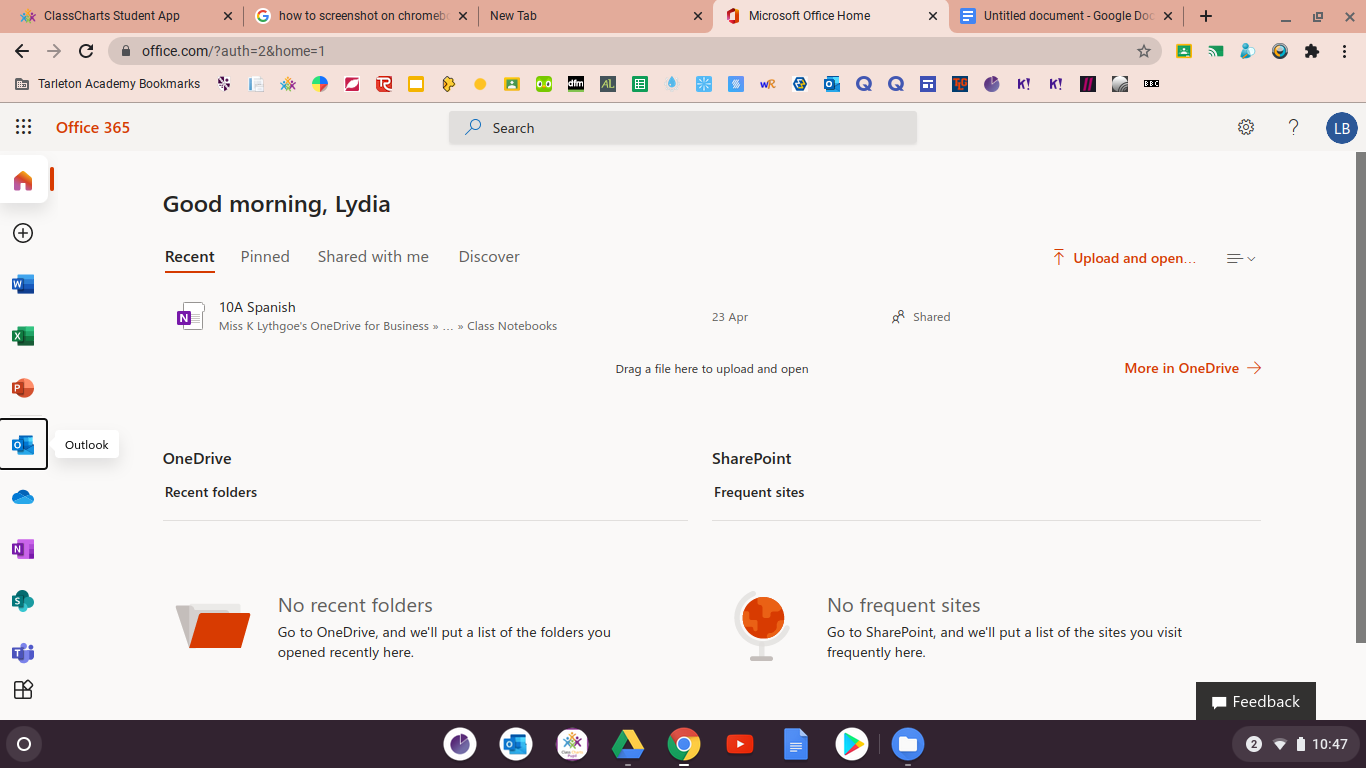 You are now logged onto to your Office 365 account. Select ‘Outlook ‘ from the left hand tab
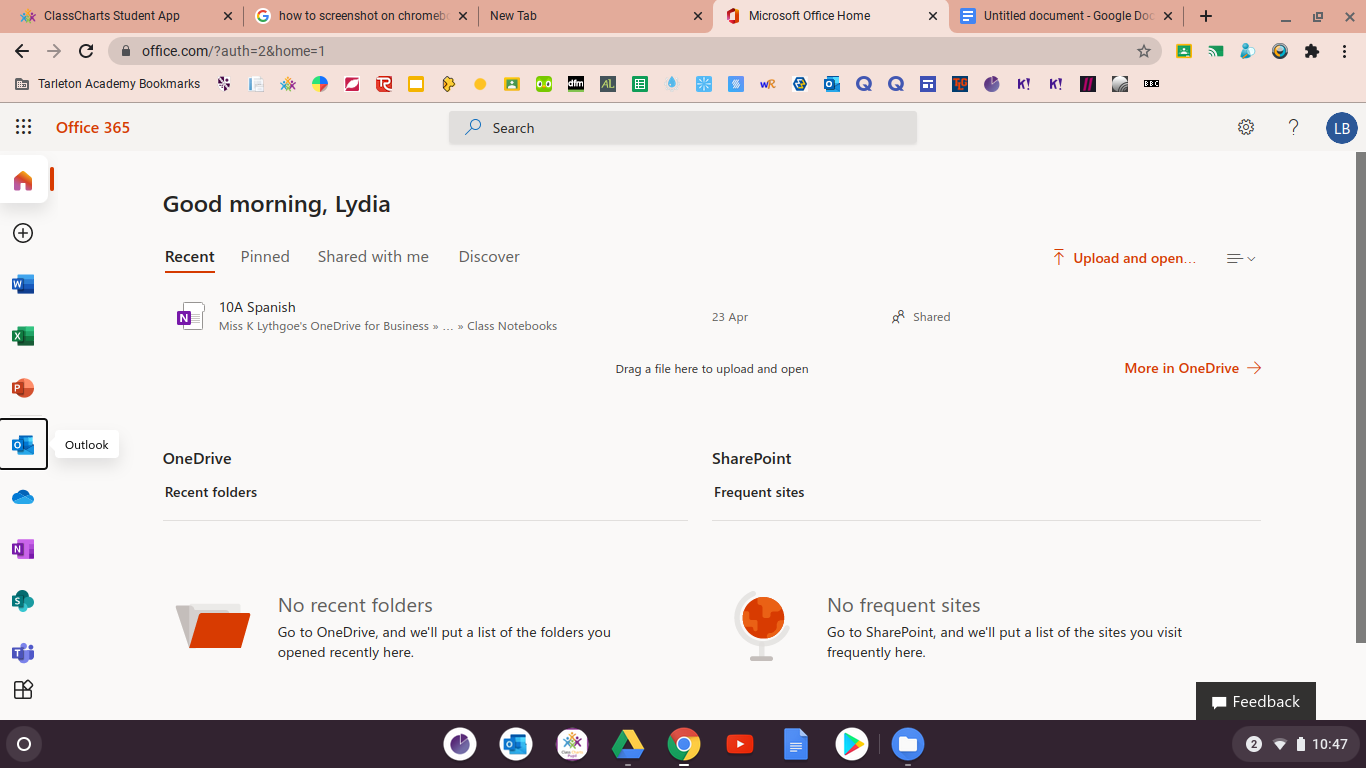 Did you know you can also access web based versions of Word, Powerpoint, Teams, One Drive, One Note and Excel too via this tab?
How to Access Your Email Account via your Chromebook
And you are in!
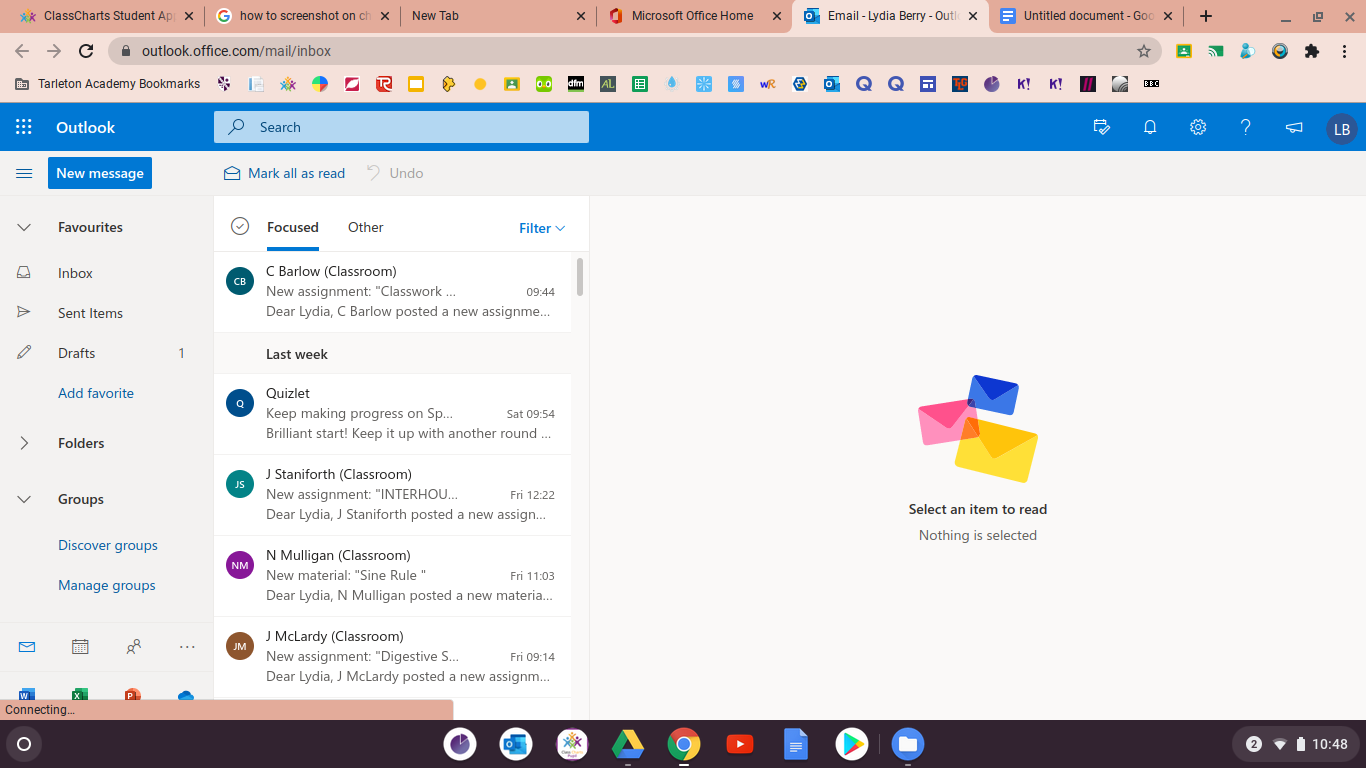 You could also get the App…
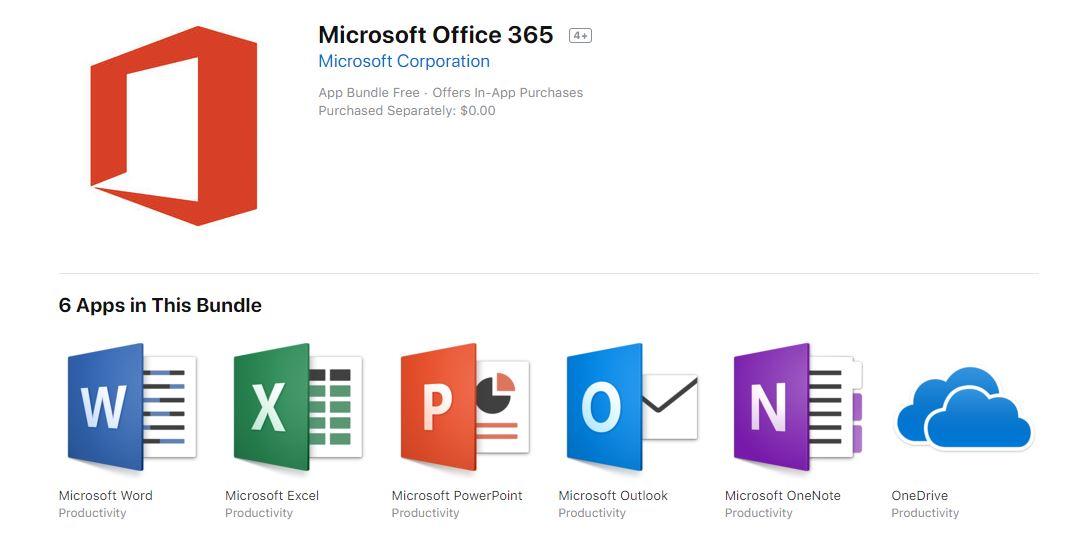 You can download the office 365 app on both apple and android devices. This will allow you to receive notifications when an email is received.
Staff Contact Details
Mr McLardy has send all students an announcement on Classcharts which lists all staff email addresses should you need to make contact. 
Please remember...
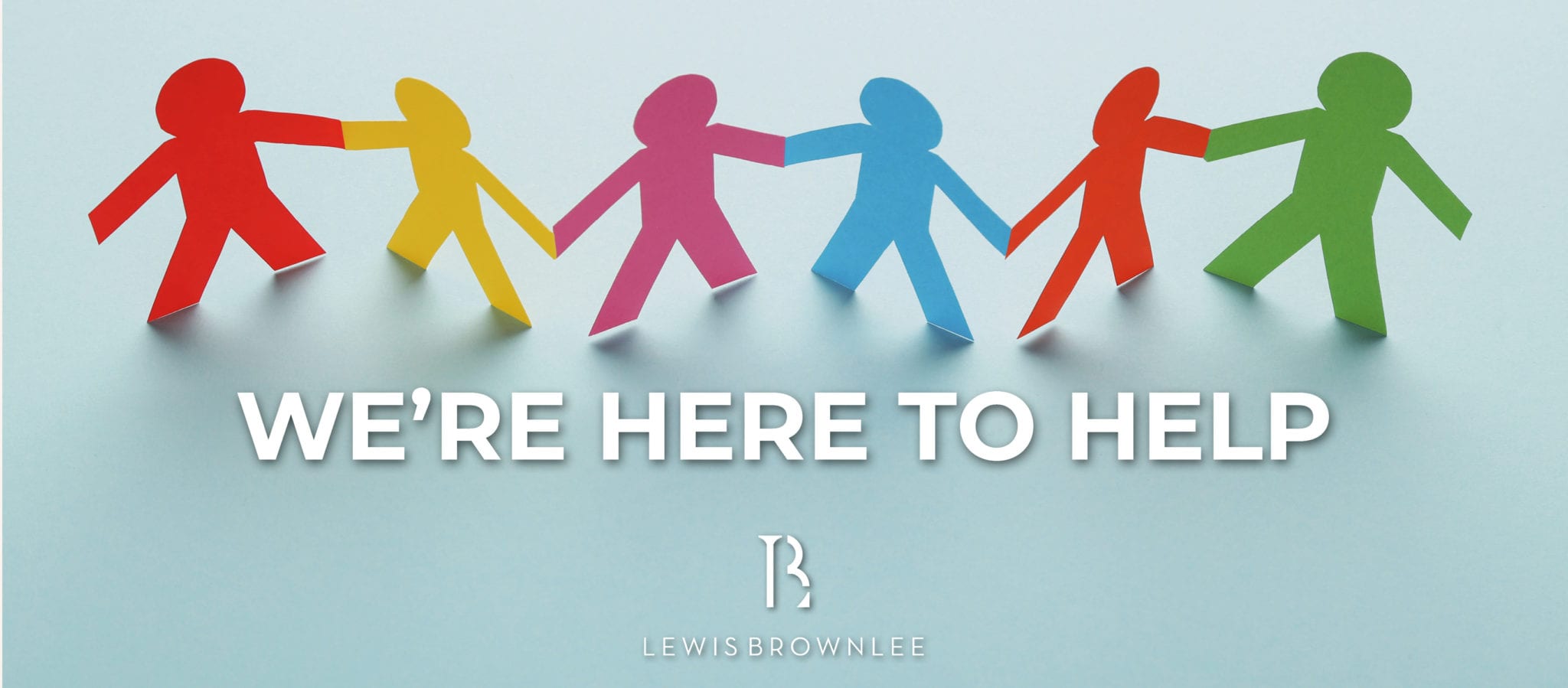